Sesja powitalna
Szkolenie  18-29 stycznia 2021
Online- Almería, Hiszpania
Miguel Perez Valls
Koordynator z DigiGrent Projekt
Witamy!!!!
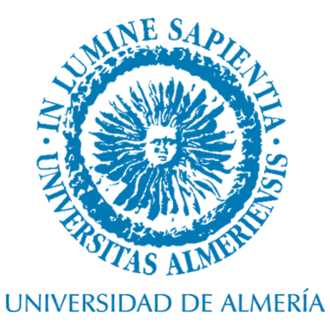 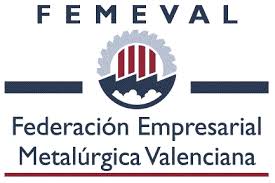 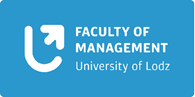 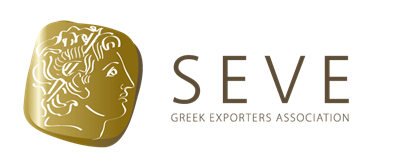 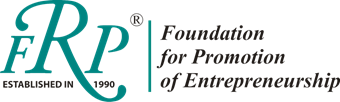 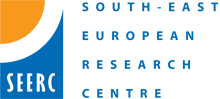 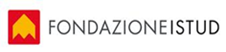 O projekcie
O szkoleniu
Jakich konkretnych tematów się nauczę? 
T0: Fundamenty Cyfrowej i Odpowiedzialnej Przedsiębiorczości 
T1: Startupy, świadomość społeczna i potrójny wynik finansowy w erze cyfrowej
T2: Trendy cyfrowe nowej generacji dla przedsiębiorców cyfrowych
T3: Strategie pitchingowe dla cyfrowych i odpowiedzialnych przedsiębiorców
Plan treningu
Co będę robić w tygodniu treningowym?
Weź udział w szkoleniu (zajęciach) online na T0, T1, T2, T3. Proszę to zanotować SESJE BĘDĄ NAGRYWANE!!!
Opracuj raport dobrych praktyk (w grupach) – co oznacza analizę istniejących dobrych praktyk/strategii wykorzystywanych w cyfrowym i odpowiedzialnym startupie lub w przedsiębiorstwach związanych z sektorem cyfrowym i odpowiedzialnym. Dobre praktyki powinny być wokół obszarów analizowanych w T1 i T2, 
Opracuj raport modelu biznesowego (w grupach). W szczególności, bazując na wiedzy z badanych dobrych praktyk, jak również z T0. Pracując w grupach, trzeba albo wymyślić nowy pomysł na biznes (koncepcję biznesową) albo zidentyfikować problem w istniejącym przedsiębiorstwie. Rozwiązanie problemu (np. nowy produkt/usługa lub nowa firma) musi być cyfrowa i odpowiedzialna. Wszystkie Twoje propozycje zostaną ujęte w raporcie modelu biznesowego.
Co będę robić w tygodniu treningowym?
Jeśli uczestniczyłeś już w poprzednim szkoleniu, a Twoja grupa ma już strukturę raportu modelu biznesowego, powinieneś skupić się na rozszerzeniu jego cyfrowych i odpowiedzialnych aspektów. W szczególności powinieneś 
zacieśnić powiązanie trendów cyfrowych analizowanych w T2 z technologicznymi aspektami Twojego modelu biznesowego oraz 
omówić społeczny i środowiskowy wymiar Twojego modelu biznesowego, wyjaśniając, w jaki sposób zintegrowana jest potrójna linia bazowa.
Opracuj PPT (prezentację) za pomocą podanego szablonu, aby przedstawić/zaprezentować proponowany cyfrowy i odpowiedzialny model biznesowy. Nie ma ograniczeń co do ilości slajdów, jednak prezentacja nie powinna trwać dłużej niż 10-15 minut. Prezentacja zostanie oceniona przez panel mieszanych interesariuszy i zostaną przekazane informacje zwrotne.
Użyejmy Lean Canvas jako narzędzie do objaśniania:
Zdefiniować użytkownika oraz problem
Tworzyć rozwiązania
Zdefiniować niepowtarzalną wartość
Kanały
Cennik
Kluczowe wskaźniki
Koszty
Niesprawiedliwa przewaga
Definiowanie użytkownika
Zanim zaczniesz, najważniejsze pytanie brzmi: Czy masz problem, który warto rozwiązać? Jeśli tak, to pierwszym krokiem jest burza mózgów, kto mógłby być Twoim klientem lub użytkownikiem: zdefiniuj 2-3 konkretne i małe grupy klientów. Klienci to osoby, które płacą za Twoje produkty. W porównaniu do modelu biznesowego Canvas, Lean Canvas jest zaprojektowany tak, aby skupiać się na jednej grupie klientów. Dlatego też stwórz oddzielny Lean Canvas dla każdej grupy klientów.
EF Kogo dotyczy problem, który zamierzasz rozwiązać? Kto zarządza sprawami związanymi z projektem? Czy mamy powiązanych innych interesariuszy?
D  Kto jest użytkownikiem/konsumentem Twoich usług cyfrowych? Czy posiada umiejętności, które pozwolą mu w pełni wykorzystać Twoją propozycję?
Tworzyć rozwiązania
Na podstawie zidentyfikowanych problemów wymyśl i zdefiniuj rozwiązanie każdego problemu: wymień trzy najważniejsze cechy rozwiązania.
EF  Czy Twoje rozwiązanie rozwiązuje/łagodzi niektóre problemy spowodowane Twoją (lub innych) działalnością? Czy Twoje rozwiązanie aktywnie zapobiega przyszłym problemom lub poprawia przyszłe sytuacje?
D  Jak Twoje rozwiązanie współdziała z technologią? Jak bardzo jest innowacyjne?
Zdefiniuj niepowtarzalną wartość
Unikalna propozycja wartości to jasny przekaz, który opisuje zalety Twojej oferty, co Cię wyróżnia i sprawia, że jesteś lepszy od konkurencji.
EF  Kto tworzy wartość dzięki Twojemu rozwiązaniu? Kto korzysta z tej wartości? Czy jest ona zrównoważona?
D  W jaki sposób Twoje rozwiązanie dostarcza wartość? Jak można je chronić przed konkurencją?
Pomyśl o kanałach dystrybucji
Jakie kanały chcesz wykorzystać, aby dotrzeć do klienta? Zdefiniuj kanały przychodzące, które prowadzą klientów do Twojej oferty, takie jak SEO, white papers, blogi, media społecznościowe - oraz kanały wychodzące, takie jak reklamy, telefony, targi i konwencje. BĄDŹ KREATYWNY!
EF  Jaki wpływ na środowisko ma Twoja działalność/kanały dystrybucji? Z kim są powiązani główni interesariusze?
D  Kim są kluczowi gracze/technologie pozwalające dotrzeć do Twoich klientów? Jak się z nimi/nim kontaktować?
Cennik
Zdefiniuj strumienie przychodów i ceny dla swojej oferty. Wycena jest częścią Twojej oferty i musi zostać zaprojektowana i przetestowana. Wykorzystaj różne wzorce modeli biznesowych jako źródło inspiracji. Nie tylko ile, ale jak często, po co lub komu, na przykład…
EF  Kto/jak zapłaci za rozwiązanie, które oferujesz? Czy w Twoim przypadku płacenie to dbanie? Jak cena jest powiązana z globalną strategią?
D  Pomyśl o monetyzacji swojej usługi cyfrowej. Jakie ramy czasowe, częstotliwość zakupów i model zaangażowania definiuje Twoja strategia cenowa?
Kluczowe wskaźniki
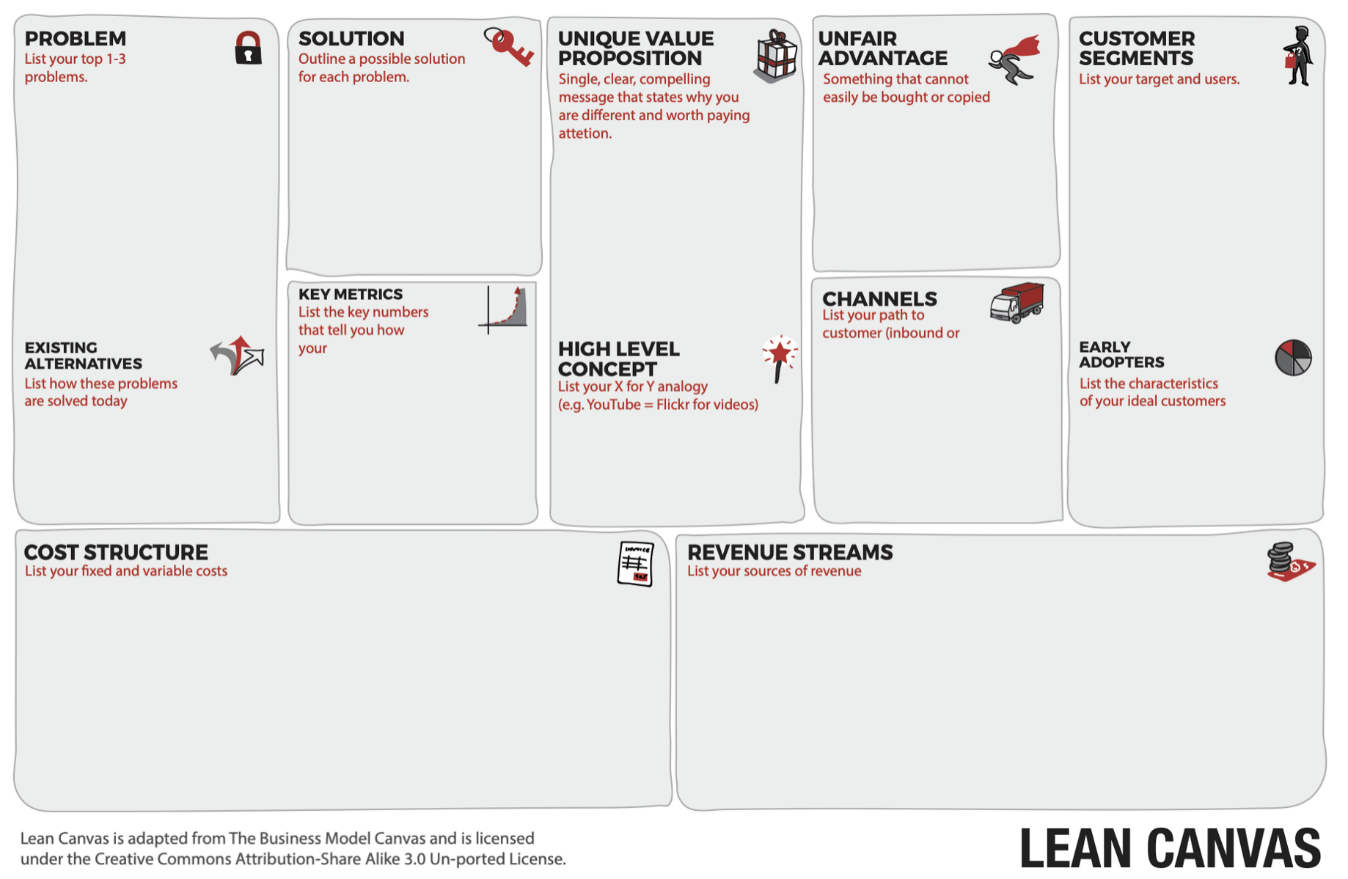 Aby zrozumieć, czy Twój pomysł i Twoja firma działają dobrze, zdefiniuj kluczowe wskaźniki jako wskaźniki do pomiaru Twojego sukcesu. Na początek kluczowymi metrykami są działania użytkownika, które pomagają rozwijać biznes (np. liczba rejestracji, liczba prospektów itp.).
EF  Czy stosujecie wskaźniki ekologiczne/społeczne do mierzenia sukcesu? Jak zbierać dane dotyczące tych wskaźników?
D  Czy Twoja technologia ułatwia zbieranie informacji zwrotnych? Jak byś mierzył sukces?
Koszty
Wymień najważniejsze koszty swojej oferty. Może to wpłynąć na ceny.
EF  Jak definiowane są koszty w rozwiązaniu? Czy uwzględnia się również koszty społeczne i środowiskowe? W jaki sposób współgrają one z kosztami ekonomicznymi?
D  Jak modułowe / skalowalne jest Twoje rozwiązanie pod względem kosztów? Czy wymagana inwestycja nie jest zbyt szczegółowa? Jak twoje koszty są związane z przewidywanym starzeniem się zastosowanej technologii?
Niesprawiedliwa przewaga
Na koniec zdefiniuj swoją nieuczciwą przewagę: co sprawia, że ​​jesteś wyjątkowy, a co nie jest łatwe do skopiowania? Np. reputacja, unikalne doświadczenie marki, unikalne partnerstwa, które prowadzą do oferty, której nie można skopiować.
EF  Jak bardzo Twoje rozwiązanie jest uzależnione od aspektów społecznych/niematerialnych? Jak poradziłbyś sobie z paradoksem otwarcia się na społeczeństwo/interesariuszy i utrzymania przewagi konkurencyjnej?
D  Czy możesz technologicznie/prawnie zabezpieczyć swoje rozwiązanie? Czy musisz pokazywać/udostępniać swoją technologię podczas każdej interakcji z klientami? Czy Twoja technologia jest łatwa do odtworzenia?
Jak otrzymam pomoc?
Każda drużyna będzie miała mentora, który będzie dostępny online. Oprócz mentora, wskazówki i wsparcie zapewnią profesorowie z Uniwersytetu w Almerii.
Co muszę złożyć pod koniec szkolenia?
Najpierw koniecznie wypełnij formularz dotyczący obecności na każdej sesji 
W zakresie składania: 
Raport dobrych praktyk 
Raport modelu biznesowego 
PPT
Wypełnione formularze oceny (ogólne szkolenie i ocena potrzeb szkoleniowych).
Zacznij teraz od tych 2!!!
1.- Ocena potrzeb szkoleniowych: https://docs.google.com/forms/d/e/1FAIpQLSeFubMSfuDSKwsnuUOLOdJwpFO1wMJRKMSmScvjdbVEuSt5MA/viewform?usp=sf_link
2.- Kontrola obecności: https://docs.google.com/forms/d/e/1FAIpQLSe57o_8qlu4JpMDgWzOXO3O0gwmFExRMIUhJUCyfonspq6tGw/viewform?usp=sf_link
Sesja powitalna
Szkolenie 18-29 stycznia 2021
Online- Almería, Hiszpania
Miguel Perez Valls
Koordynator z DigiGrent Projekt